Get Ready  If you do not have a laptop let me                    know
Go to DNB (Digital Notebook) found in One Note
Go to tab quarter 1 warmup
Complete warmup
Warm UP
Why do scientists need to control their experiments?
What should you do if you break glass in this class?
What should you do if you spill liquids in this class?
Should you touch the equipment on the counters if Mrs. Nanney is not in the room?
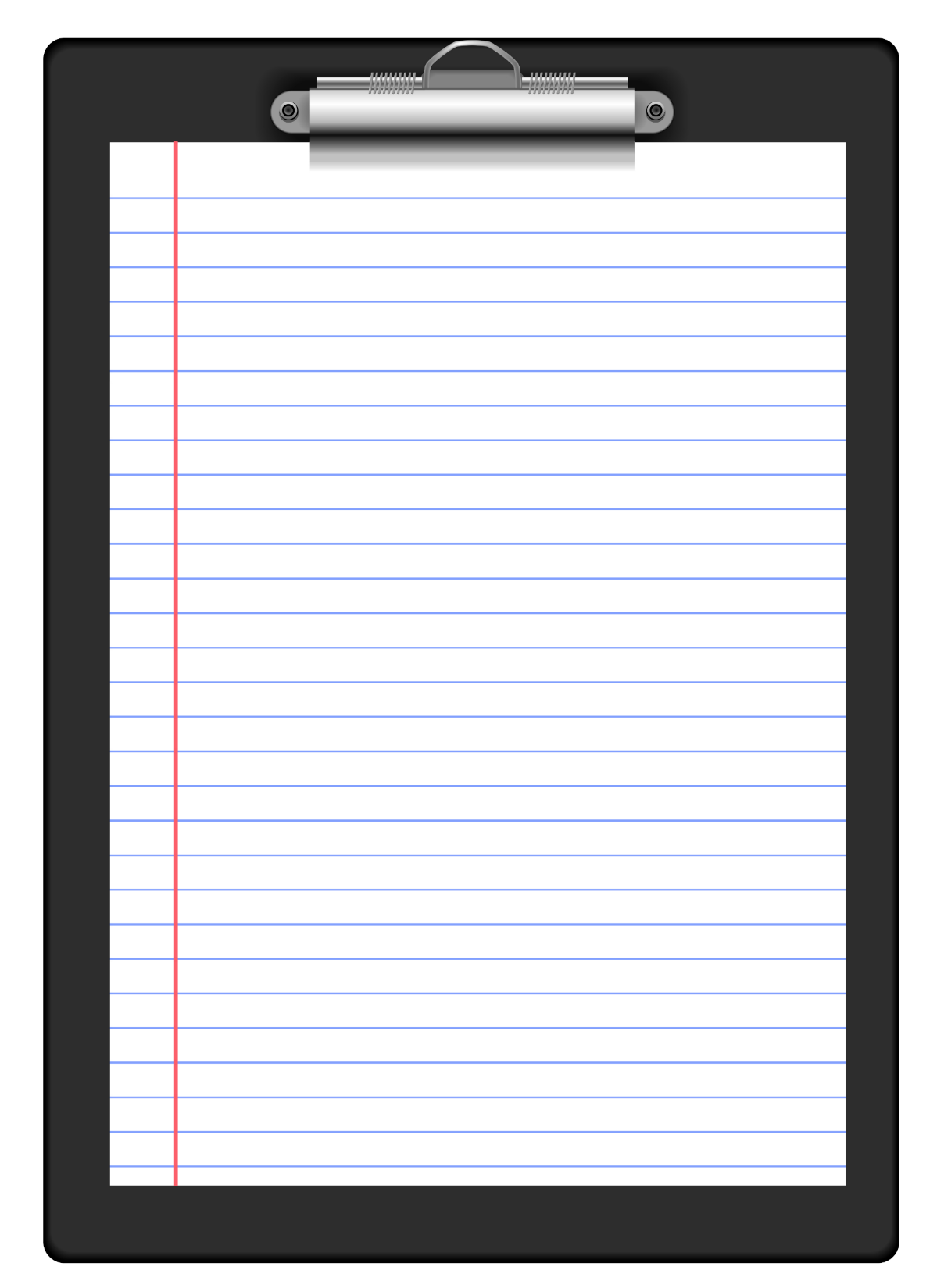 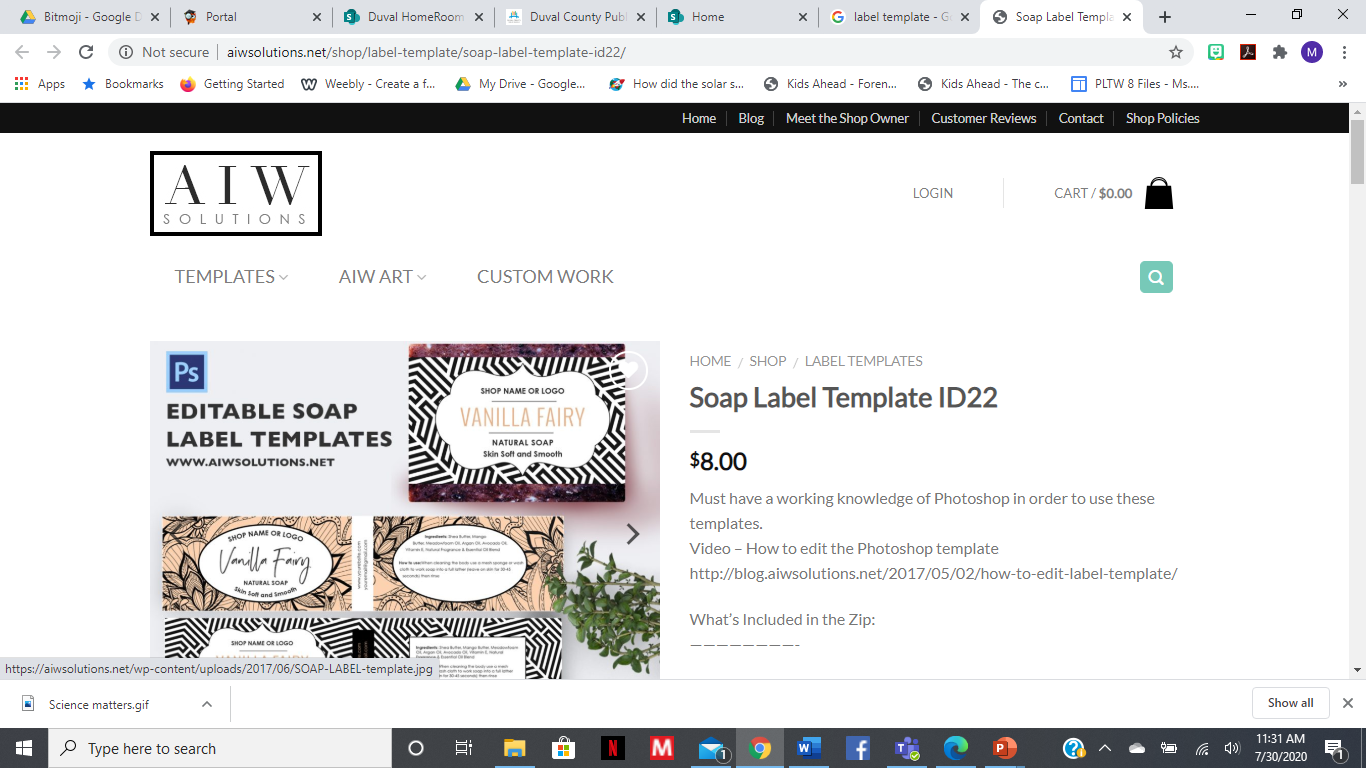 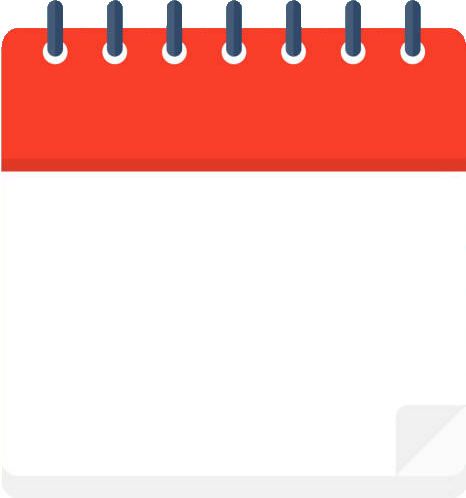 Thursday
Accelerated Science 1 Grade
Today’s Agenda
Warm up
Cnotes Variable (DNB Classnotes) or on paper
Station Rotations Minion Variables (DNB)
WS Variables (paper)
August
23
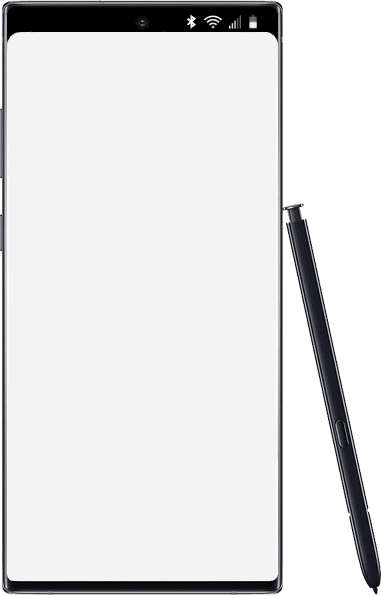 Reminders/Homework
 No items		    Edit
____________________________________________
     _______________
     _______________
     _______________
     _______________
     _______________
     _______________
     _______________
     _______________
     _______________
     _______________
     _______________
     _______________
     _______________
Pretest next class
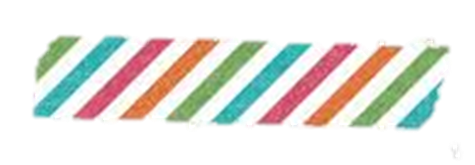 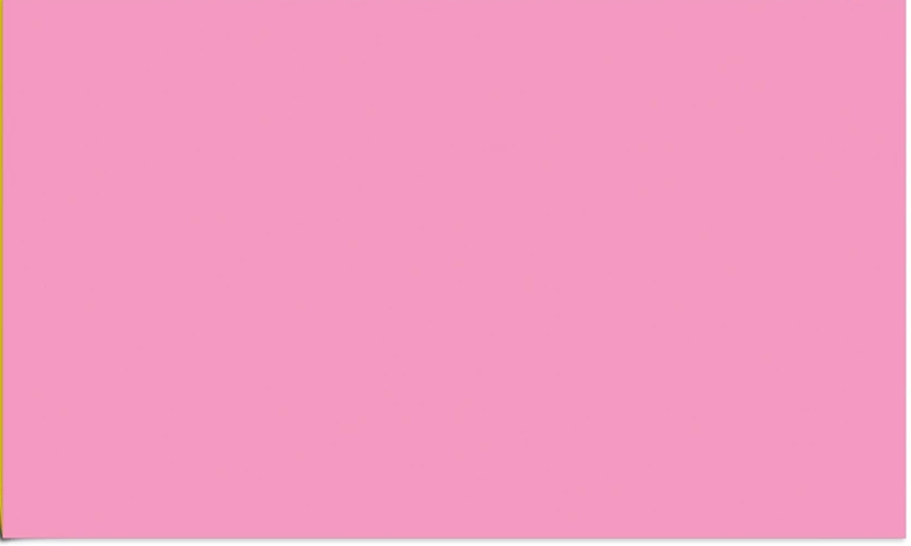 SC.6.N.1.1
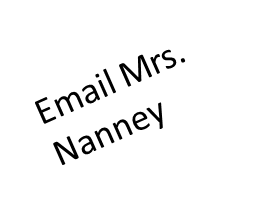 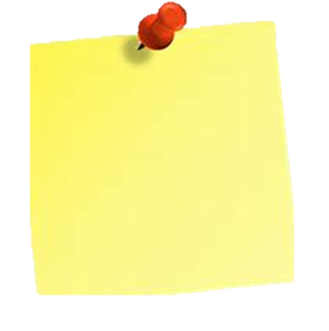 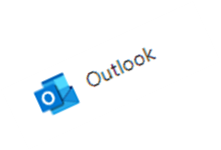 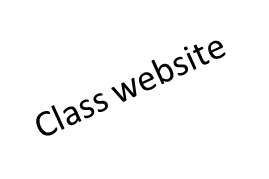 8/22/2022
[Speaker Notes: https://onedrive.live.com/view.aspx?resid=CB874CC0C44B1C9F!979197&ithint=file%2cpptx&authkey=!ALEdFdOPfacslVk]
Cnotes: Variables
Independent Variable
Dependent Variable
Constants
I changed on purpose
Data collected
Parts that all are the same
o
Station Rotations Variables
Three station rotations all with the same questions.
Answer in your DNB under Handouts
Classwork/Homework
Check WS Sponge Bob Variables
Complete all missing work
Make sure that there are no blank pages in Focus
WS Identifying Variables